○○○○健康保険組合
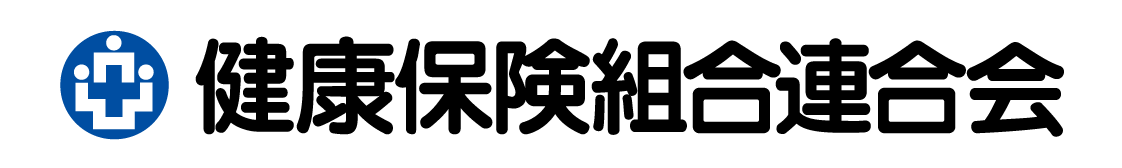